Unidad 1
“La Materia y Sus Estados”
OA
Ciencias
Clase N° 1OA 10Profesora: Ana María Tapia
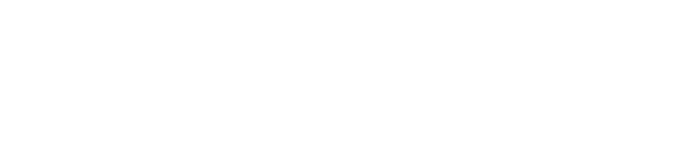 La Materia
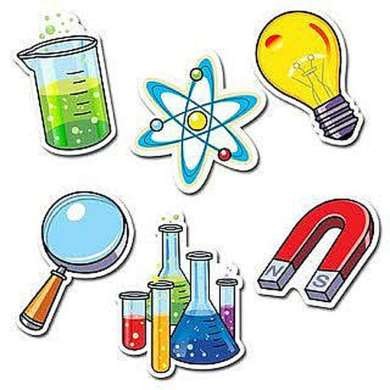 Objetivo: Conocer concepto y propiedades  de la materia.
¿Qué es la Materia?

Materia es todo lo que puedes ver, tocar u oler.
Toda materia tiene masa y volumen.
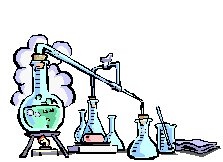 Propiedades de la Materia
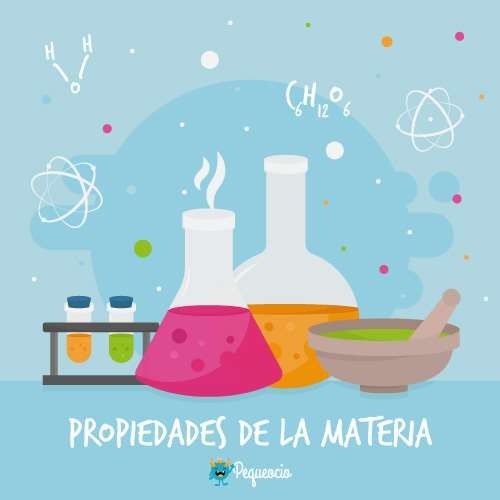 Masa
Volumen
Longitud 
Temperatura
¿Qué es masa? 

La masa de un  objeto es la cantidad  de materia que  tiene.
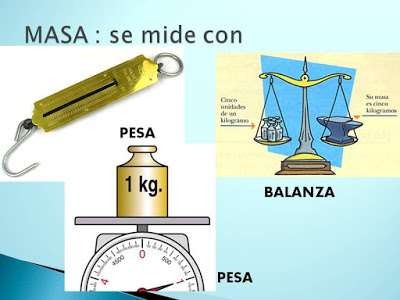 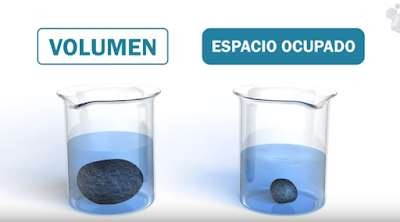 ¿Qué es Volumen?
	El volumen es el  espacio que ocupa un  objeto.
La unidad métrica básica  para medir el volumen  líquido es el litro (L). Las  probetas marcan partes  más pequeñas de un  litro llamadas mililitros  (mL).
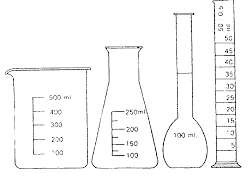 https://www.youtube.com/watch?v=BubY10GSTtw